หลักการและแนวทางการดำเนินการประกันคุณภาพ
ภายในสถานศึกษา
ตามมาตรฐานการอาชีวศึกษา พ.ศ.2559
“ We  have  
good schools  
but  
bad education”
แนวคิดในการพัฒนาคุณภาพ การศึกษาของสถานศึกษา
สร้างคุณภาพ มิใช่ สร้างภาพ
จัดการศึกษาให้มีคุณภาพ มิใช่ จัดทำแฟ้มข้อมูลให้มีคุณภาพ
ปฏิบัติงานให้มีคุณภาพ มิใช่ จัดเตรียมเอกสารหลักฐานให้ได้คะแนนสูงๆ
ควรบูรณาการการประกันคุณภาพให้เป็นเนื้อเดียวกับภาระงานปกติ  มิใช่ 
เพิ่มภาระงานขึ้นมาใหม่
เป็นภาระหน้าที่และความรับผิดชอบของทุกคนในองค์กร มิใช่ ของหัวหน้างานประกันฯ หรือของรองฯฝ่ายแผน หรือของผอ. หรือของใครคนใดคนหนึ่ง
1.1
1.2
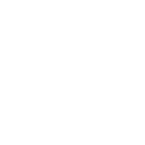 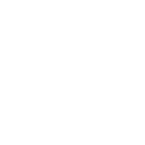 ทำไมต้องประกันคุณภาพการศึกษา
1. เพื่อให้เป็นไปตาม พ.ร.บ.  การศึกษาแห่งชาติ พ.ศ. 2542
ให้มีระบบการประกันคุณภาพการศึกษาเพื่อพัฒนาคุณภาพและมาตรฐานการศึกษาทุกระดับ ประกอบด้วย ระบบการประกันคุณภาพภายใน และระบบการประกันคุณภาพภายนอก……. (มาตรา 47)
ให้หน่วยงานต้นสังกัดและสถานศึกษาจัดให้มีระบบการประกันคุณภาพภายในสถานศึกษาและให้ถือว่าการประกันคุณภาพภายในเป็นส่วนหนึ่งของกระบวนการบริหารการศึกษาที่ต้องดำเนินการอย่างต่อเนื่อง…… (มาตรา48)
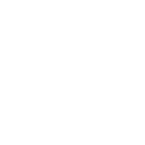 ทำไมต้องประกันคุณภาพการศึกษา (ต่อ)
ให้สถานศึกษาดำเนินการประกันคุณภาพภายในอย่างต่อเนื่องเป็นประจำทุกปี โดยเน้นผู้เรียนเป็นสำคัญ (กฏกระทรวงฯ ข้อ 5.)
2. เพื่อให้เป็นไปตามกฏกระทรวงว่าด้วยระบบ หลักเกณฑ์และวิธีการประกัน
     คุณภาพการศึกษา พ.ศ. 2553
ให้สถานศึกษาจัดทำรายงานประจำปีที่เป็นรายงานการประเมินคุณภาพภายในเสนอต่อคณะกรรมการสถานศึกษา หน่วยงานต้นสังกัดและหน่วยงานที่เกี่ยวข้องเพื่อพิจารณา และเผยแพร่รายงานนั้นต่อสาธารณชน (กฏกระทรวงฯ ข้อ 6.)
2.1
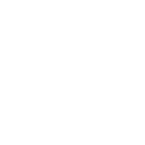 2.2
สถานศึกษาต้องนำผลการประเมินคุณภาพทั้งภายในและภายนอกไปประกอบการจัดทำแผนการพัฒนาคุณภาพการศึกษาของสถานศึกษา  (กฏกระทรวงฯ ข้อ 7.)
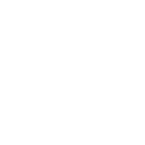 2.3
องค์ประกอบระบบประกันคุณภาพภายในสถานศึกษา
การติดตามตรวจสอบคุณภาพ
Quality   Audit
การควบคุมคุณภาพ  
   Quality Control
Internal Quality Assurance
การพัฒนาคุณภาพ
Quality  Development
การประเมินคุณภาพ
 Quality  Assessment
การควบคุมคุณภาพ (Quality Control)
หมายถึง กระบวนการกำหนดมาตรฐาน เป้าหมายและแนวทาง
  ในการพัฒนาคุณภาพการจัดการศึกษาของสถานศึกษา
1. กำหนดมาตรฐานการศึกษาของสถานศึกษา
2. จัดทำแผนพัฒนาการจัดการศึกษาของสถานศึกษา
วิสัยทัศน์
พันธกิจ
กลยุทธ์
แผนงาน/โครงการ
การติดตามตรวจสอบคุณภาพ (Quality Audit)
หมายถึง กระบวนการติดตามตรวจสอบความก้าวหน้าของการปฏิบัติ  ตามแผนการพัฒนาคุณภาพการศึกษาของสถานศึกษาและจัดทำรายงานฯ
1. กำกับและติดตามตรวจสอบการดำเนินงานอย่างมีประสิทธิภาพและต่อเนื่อง
2. ปรับปรุงการดำเนินงาน
3. รายงานผลการติดตามตรวจสอบคุณภาพ
4. ทบทวนโดยฝ่ายบริหาร
การประเมินคุณภาพ (Quality Assessment)
หมายถึง การประเมินคุณภาพการจัดการศึกษา การติดตามและตรวจสอบคุณภาพ และมาตรฐานการศึกษาของสถานศึกษาซึ่งกระทำโดย
บุคลากรของสถานศึกษานั้น
1.  ประเมินผลการปฏิบัติงานของตนเอง
2.  ประเมินตามมาตรฐานการศึกษาของสถานศึกษา
3.  ดำเนินการโดยบุคลากรของสถานศึกษา
4.  ประเมินฯ ทุกปี ปีละ 1 ครั้ง
5.  จัดทำรายงานการประเมินตนเอง (SAR)
การพัฒนาคุณภาพการศึกษา (Quality Development)
หมายถึง กระบวนการพัฒนาการจัดการศึกษาของสถานศึกษาเข้าสู่คุณภาพ
                  ที่สอดคล้องกับมาตรฐานการศึกษาของสถานศึกษาที่กำหนดไว้
1. สังเคราะห์ผลการประเมิน
2. วิเคราะห์จุดด้อยและกำหนดแนวทางการพัฒนา
ปรับปรุงมาตรฐานการศึกษาของสถานศึกษา
ปรับปรุงแผนพัฒนาการจัดการศึกษาของสถานศึกษา
ปรับปรุงระบบและโครงสร้างการบริหาร
สร้างจิตสำนึกในการพัฒนาคุณภาพการศึกษา
สถานศึกษาควรจัดระบบการประกันคุณภาพภายในอย่างไร ?
1. กำหนดมาตรฐานการศึกษาของสถานศึกษา
2. จัดทำแผนพัฒนาการจัดการศึกษาของสถานศึกษามุ่งสู่มาตรฐาน   ที่สถานศึกษากำหนด
3. ดำเนินการตามแผนพัฒนาการจัดการศึกษาของสถานศึกษา
4. ติดตามตรวจสอบความก้าวหน้าของการปฏิบัติตามแผนพัฒนาฯ
5. ประเมินคุณภาพภายใน ตามมาตรฐานการศึกษาของสถานศึกษา
6.  จัดทำรายงานประจำปีที่เป็นรายงานประเมินคุณภาพภายใน
7. พัฒนาคุณภาพการศึกษาอย่างต่อเนื่อง
ที่มา: กฏกระทรวงว่าด้วยระบบ หลักเกณฑ์และวิธีการประกันคุณภาพการศึกษา พ.ศ. 2553
กำหนดมาตรฐานการศึกษาของสถานศึกษา
จัดทำแผนพัฒนาการจัดการศึกษาของสถานศึกษา
ดำเนินการตามแผนพัฒนาฯ
รายงานการติดตาม
ตรวจสอบคุณภาพ
ติดตาม ตรวจสอบคุณภาพการศึกษา
พิจารณา
ผลการติดตามตรวจสอบ
ไม่เป็นไปตามแผน
เป็นไปตามแผน
รายงานการประเมิน
คุณภาพภายใน
ประเมินคุณภาพภายใน
สังเคราะห์ผลการประเมินฯ
พัฒนาคุณภาพการ
ศึกษาอย่างต่อเนื่อง
วิเคราะห์จุดด้อย
กำหนดแนวทางการพัฒนา
มาตรฐานการอาชีวศึกษา
1.
มาตรฐานการอาชีวศึกษาระดับปริญญา  พ.ศ. 2558
3 มาตรฐาน 12 ตัวบ่งชี้ 30 ตัวชี้วัดความสำเร็จ
มาตรฐานการอาชีวศึกษาระดับประกาศนียบัตรวิชาชีพ          และระดับประกาศนียบัตรวิชาชีพชั้นสูง พ.ศ. 2559
2.
4 มาตรฐาน 14 ตัวบ่งชี้
3.
มาตรฐานการอาชีวศึกษาสำหรับการฝึกอบรมวิชาชีพ พ.ศ. 2560
4 มาตรฐาน 12 ตัวบ่งชี้
มาตรฐานการประเมินและรับรองคุณภาพสถานศึกษา  
ด้านอาชีวศึกษา ระดับภาคพื้นเอเซียแปซิฟิก (APACC)
4.
7 มาตรฐาน 37 ตังบ่งชี้ 91 ตัวบ่งชี้ย่อย
มาตรฐานการอาชีวศึกษาระดับปริญญา พ.ศ. 2558
1.	       ด้านคุณภาพบัณฑิตสายเทคโนโลยี	
                   หรือสายปฏิบัติการ	                             3            -           7
2.         ด้านการบริหารจัดการการอาชีวศึกษาระดับปริญญา
                  ก. ด้านธรรมาภิบาลของการบริหารฯ            3	       8           3
                  ข. ด้านพันธกิจของการบริหารสถาบันฯ	     4	       4	        6
3.	     ด้านการสร้างและพัฒนาสังคมความรู้            2           2            -
                และสังคมแห่งการเรียนรู้
รวม	               12	     14	       16
KPI (Key Performance Indicator) = ตัวชี้วัดความสำเร็จ
มาตรฐานการอาชีวศึกษาระดับ ปวช.และระดับ ปวส. พ.ศ. 2559
1.	    ด้านผลการจัดการศึกษา	                                        2
2.	    ด้านการบริหารจัดการศึกษา	                             6
3.	    ด้านการจัดการเรียนการสอนที่เน้นผู้เรียนเป็นสำคัญ	      4
4.            ด้านการประกันคุณภาพภายใน	                                  2
รวม	                                    14
มาตรฐานการอาชีวศึกษาสำหรับการฝึกอบรมวิชาชีพ พ.ศ. 2560
1.                ด้านผลการจัดการศึกษา                                    2
2.                ด้านการบริหารจัดการศึกษา                               6
3.                ด้านการจัดการเรียนการสอนที่เน้นผู้เรียน                2
                          เป็นสำคัญ
4.                ด้านการประกันคุณภาพภายใน	                      2
รวม	                               12
หมายเหตุ: ยังไม่ผ่านความเห็นชอบและประกาศใช้จากกระทรวงศึกษาธิการ (27 เม.ย. 60)
มาตรฐานการประเมินและรับรอง ฯ ระดับภาคพื้นเอเซียแปซิฟิค (APACC)
1.     Governance and Management             3           12	    50
2.     Teaching and Learning	                        6	     11	       120
3      Faculty and Staff	                        3	     13	       70
4       Research and Development	             4   	      9	      50
5.       Extension, Consultancy and Linkages	   6	     10          50
6.      Resources	                                  13	     25	       110
7.      Support to Students	                        2	     11	      50
TOTAL                    37	     91	      500
มาตรฐานการอาชีวศึกษาระดับ ปวช.และระดับ ปวส. พ.ศ. 2559 กับ พ.ศ. 2555
1.  ด้านผลการจัดการศึกษา
1.1  ระดับความพึงพอใจที่มีต่อคุณภาพ          ตัวบ่งชี้ที่ 1.8 + 1.9
      ของผู้สำเร็จการศึกษา
1.2  ร้อยละของผู้สำเร็จการศึกษา	        ตัวบ่งชี้ที่ 1.7
      เทียบกับจำนวนผู้เข้าเรียน
มาตรฐานการอาชีวศึกษาระดับ ปวช.และระดับ ปวส. 2559 กับ 
พ.ศ. 2555 (ต่อ)
2.  ด้านการบริหารจัดการศึกษา
2.1 ระดับคุณภาพในการดำเนินการ                 ไม่ปรากฏ
        บริหารจัดการศึกษาตามแนวทาง
        สถานศึกษาคุณธรรม
2.2 ระดับคุณภาพในการดำเนินการตาม 	   ตัวบ่งชี้ที่ 3.4
        นโยบายสำคัญของหน่วยงานต้นสังกัด
2.3 ระดับคุณภาพในการบริหาร		   ตัวบ่งชี้ที่ 3.10 + ประเด็นใหม่  
        จัดการด้านบุคลากร
มาตรฐานการอาชีวศึกษาระดับ ปวช.และระดับ ปวส. พ.ศ. 2559 กับ พ.ศ. 2555 (ต่อ)
2. ด้านการบริหารจัดการศึกษา
2.4 ระดับคุณภาพในการบริหาร		  ตัวบ่งชี้ที่ 3.11
     จัดการด้านการเงิน
2.5 ระดับคุณภาพในการบริหารจัดการ             ตัวบ่งชี้ที่ 3.5+3.8+3.9             
     ด้านอาคารสถานที่ ด้านครุภัณฑ์ 
     และด้านข้อมูลสารสนเทศ
2.6 ระดับคุณภาพในการประสาน		    ตัวบ่งชี้ที่ 3.12
      ความร่วมมือเพื่อบริหารจัดการศึกษา
มาตรฐานการอาชีวศึกษาระดับ ปวช.และระดับ ปวส. พ.ศ. 2559 กับ พ.ศ. 2555 (ต่อ)
3. ด้านการจัดการเรียนการสอน ที่เน้นผู้เรียนเป็นสำคัญ
3.1 ระดับคุณภาพในการจัดการเรียน	           ตัวบ่งชี้ที่ 2.2+2.3+2.4
      การสอนรายวิชา
3.2 ระดับคุณภาพในการพัฒนารายวิชา        ตัวบ่งชี้ที่ 2.1
       กลุ่มวิชา
3.3 ระดับคุณภาพในการจัดการศึกษา	ตัวบ่งชี้ที่ 1.3+2.5+5.1+ ประเด็นใหม่
3.4 ระดับคุณภาพในการจัดกิจกรรม	           ตัวบ่งชี้ที่ 4.1+6.1+6.2+6.3+6.4
       เสริมหลักสูตร
มาตรฐานการอาชีวศึกษาระดับ ปวช.และระดับ ปวส. 2559 กับ 
พ.ศ. 2555 (ต่อ)
4. ด้านการประกันคุณภาพภายใน
4.1 ระดับคุณภาพในการดำเนินการ		ตัวบ่งชี้ที่ 7.1
      ประกันคุณภาพภายใน
4.2 ร้อยละของตัวบ่งชี้ที่มีการพัฒนา	            ไม่ปรากฏ
หลักเกณฑ์และแนวปฏิบัติ
เกี่ยวกับการประกันคุณภาพภายในตามมาตรฐาน
การอาชีวศึกษาระดับประกาศนียบัตรวิชาชีพ
และระดับประกาศนียบัตรวิชาชีพชั้นสูง
พ.ศ. 2559
หลักเกณฑ์และแนวปฏิบัติเกี่ยวกับการประกันคุณภาพภายใน ตามมาตรฐาน การอาชีวศึกษาระดับ ปวช. และ ปวส. พ.ศ. 2559
หลักเกณฑ์
1.
ให้สถานศึกษาและหน่วยงานต้นสังกัด ดำเนินการประกันคุณภาพภายในสถานศึกษา ตามกฎกระทรวงว่าด้วยระบบ หลักเกณฑ์และวิธีการประกันคุณภาพการศึกษา พ.ศ. 2553
2.
ให้สถานศึกษาจัดระบบการประกันคุณภาพในสถานศึกษาให้ สอดคล้องกับประกาศกระทรวงศึกษาธิการเรื่องให้ใช้มาตรฐานการอาชีวศึกษาระดับ ปวช. และ ปวส พ.ศ. 2559
หลักเกณฑ์และแนวปฏิบัติเกี่ยวกับการประกันคุณภาพภายใน ตามมาตรฐาน การอาชีวศึกษาระดับ ปวช. และ ปวส. พ.ศ.2559 (ต่อ)
หลักเกณฑ์
3.
ให้สถานศึกษาดำเนินการประกันคุณภาพภายใน อย่างต่อเนื่อง  เป็นประจำทุกปี
4.
ให้สถานศึกษาจัดทำรายงานประจำปีที่เป็นรายงานประเมินคุณภาพ
ภายในเสนอต่อคณะกรรมการสถานศึกษา หน่วยงานต้นสังกัดและหน่วยงาน
ที่เกี่ยวข้อง เพื่อพิจารณา และ เปิดเผย รายงานนั้นต่อสาธารณชน
5.
ให้สถานศึกษานำผลการประเมินคุณภาพทั้งภายในและภายนอก
ไปประกอบการจัดทำแผนพัฒนาคุณภาพการศึกษาของสถานศึกษา
หลักเกณฑ์และแนวปฏิบัติเกี่ยวกับการประกันคุณภาพภายใน ตามมาตรฐานการอาชีวศึกษาระดับ ปวช. และ ปวส. พ.ศ.2559 (ต่อ)
1.
แนวปฏิบัติ
ให้สถานศึกษาจัดให้มีการประเมินคุณภาพภายในทุกปีการศึกษา นับตั้งแต่ ภาคเรียนที่ 1 จนสิ้นสุดภาคเรียนฤดูร้อน ของปีการศึกษา
2.
ให้สถานศึกษาดำเนินการตาม “เกณฑ์การดำเนินการตามมาตรฐานการอาชีวศึกษาระดับ ปวช. และระดับ ปวส. พ.ศ. 2559” โดยสถานศึกษาต้องมีความตระหนักเห็นความสำคัญและมีความพยายามในการดำเนินการประกันคุณภาพภายใน เพื่อการพัฒนาคุณภาพการศึกษาและการพัฒนามาตรฐานการศึกษา โดยการพัฒนาแต่ละตัวบ่งชี้ จากระดับคุณภาพในปัจจุบันไปสู่ระดับคุณภาพ “ดีมาก” ในทุกตัวบ่งชี้
หลักเกณฑ์และแนวปฏิบัติเกี่ยวกับการประกันคุณภาพภายใน ตามมาตรฐานการอาชีวศึกษาระดับ ปวช. และ ปวส. พ.ศ.2559 (ต่อ)
3.
แนวปฏิบัติ
ในการประเมินคุณภาพภายในโดยสถานศึกษาของตัวบ่งชี้ที่ 1.1,1.2,2.3,3.1,3.2,3.3 และ 3.4 ให้สถานศึกษาเก็บข้อมูล โดยจำแนกตามระดับการศึกษา สาขางานหรือแผนกวิชา คณะวิชา และในภาพรวมของสถานศึกษา เพื่อประโยชน์ในการวิเคราะห์จุดแข็ง จุดอ่อน และแนวทางการพัฒนาต่อไป
หลักเกณฑ์และแนวปฏิบัติเกี่ยวกับการประกันคุณภาพภายใน ตามมาตรฐาน การอาชีวศึกษาระดับ ปวช. และ ปวส พ.ศ. 2559 (ต่อ)
1.1 ระดับความพึงพอใจที่มีต่อคุณภาพของผู้สำเร็จการศึกษา
แนวปฏิบัติ
1.2 ร้อยละของผู้สำเร็จการศึกษาเทียบกับจำนวนผู้เข้าเรียน
2.3 ระดับคุณภาพในการบริหารจัดการด้านบุคลากร
3.1 ระดับคุณภาพในการจัดการเรียนการสอน รายวิชา
3.2 ระดับคุณภาพในการพัฒนารายวิชาหรือกลุ่มวิชา
3.3 ระดับคุณภาพในการจัดการศึกษา
3.4 ระดับคุณภาพในการจัดกิจกรรมเสริมหลักสูตร
เก็บรวบรวมข้อมูลจำแนกตามระดับการศึกษา สาขางาน/สาขาวิชาและภาพรวม
หลักเกณฑ์และแนวปฏิบัติเกี่ยวกับการประกันคุณภาพภายใน ตามมาตรฐานการอาชีวศึกษาระดับ ปวช. และ ปวส. พ.ศ. 2559 (ต่อ)
แนวปฏิบัติ
4.
ในการประเมินคุณภาพภายในโดยสถานศึกษา ถ้าตัวบ่งชี้ใดอยู่ใน
ระดับคุณภาพ “ต้องปรับปรุง” หรือ “ต้องปรับปรุงเร่งด่วน” สถาน
ศึกษาต้องวิเคราะห์สาเหตุ และพัฒนาให้อยู่ในระดับคุณภาพตั้งแต่ “พอใช้” ขึ้นไปภายในปีถัดไป ถ้าไม่สามารถปฏิบัติได้ให้หน่วยงานต้นสังกัด กำกับดูแล ติดตาม ตรวจสอบ ส่งเสริม สนับสนุน และร่วมกับสถานศึกษาพัฒนาให้อยู่ในระดับคุณภาพตั้งแต่ “พอใช้”ขึ้นไปภายในปีต่อไป สำหรับตัวบ่งชี้ใดที่อยู่ในระดับคุณภาพ”พอใช้” หรือ “ดี” สถานศึกษาจะต้องพัฒนาสู่ระดับคุณภาพ “ดีมาก” ต่อไป
หลักเกณฑ์และแนวปฏิบัติเกี่ยวกับการประกันคุณภาพภายใน ตามมาตรฐาน การอาชีวศึกษาระดับ ปวช. และ ปวส. พ.ศ. 2559 (ต่อ)
แนวปฏิบัติในการประเมินคุณภาพภายในโดยสถานศึกษา (ทุกปี)
ผลการประเมิน
วิธีดำเนินการ
ผลการประเมินปีถัดไป
ระดับพอใช้ 
ขึ้นไป
- ต้องปรับปรุง
- ต้องปรับปรุงเร่งด่วน
วิเคราะห์สาเหตุ
และดำเนินการพัฒนา
ผลการประเมิน
วิธีดำเนินการ
ผลการประเมินปีถัดไป
- พอใช้
                   - ดี
วิเคราะห์สาเหตุ
และดำเนินการพัฒนา
ระดับดีมาก
หลักเกณฑ์และแนวปฏิบัติเกี่ยวกับการประกันคุณภาพภายใน ตามมาตรฐาน การอาชีวศึกษาระดับ ปวช. และ ปวส. พ.ศ. 2559 (ต่อ)
แนวปฏิบัติ
5. ในการประเมินคุณภาพภายในโดยหน่วยงานต้นสังกัด เพื่อติดตามตรวจสอบคุณภาพการศึกษาของสถานศึกษาอย่างน้อยหนึ่งครั้งในทุกสามปี ถ้าตัวบ่งชี้ใดอยู่ในระดับคุณภาพ “ต้องปรับปรุง” หรือ “ต้องปรับปรุงเร่งด่วน” หน่วยงานต้นสังกัดต้องวิเคราะห์สาเหตุ ให้ข้อเสนอแนะ กำกับดูแล ติดตามตรวจสอบ ส่งเสริม สนับสนุนและร่วมกับสถานศึกษาพัฒนา เพื่อให้อยู่ในระดับคุณภาพตั้งแต่ “พอใช้” ขึ้นไป โดยให้มีการประเมินซ้ำในปีถัดไป  สำหรับตัวบ่งชี้ใดที่อยู่ในระดับคุณภาพ “พอใช้” หรือ “ดี”หน่วยงานต้นสังกัดจะต้องพัฒนาสู่ระดับ       คุณภาพ “ดีมาก” ต่อไป
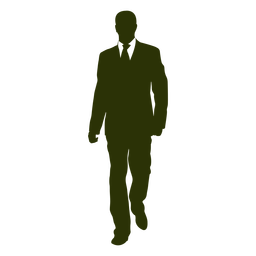 หลักเกณฑ์และแนวปฏิบัติเกี่ยวกับการประกันคุณภาพภายใน ตามมาตรฐาน การอาชีวศึกษาระดับ ปวช. และ ปวส. พ.ศ. 2559 (ต่อ)
แนวปฏิบัติในการประเมินคุณภาพภายในโดยหน่วยงานต้นสังกัด (1 ครั้ง ใน 3 ปี)
วิธีดำเนินการ
วิเคราะห์สาเหตุ 
ให้ข้อเสนอแนะ 
กำกับดูแล 
ติดตามตรวจสอบ 
ส่งเสริม สนับสนุน
ผลการประเมิน
ผลการประเมินปีถัดไป
- ต้องปรับปรุง
- ต้องปรับปรุงเร่งด่วน
ระดับพอใช้ 
ขึ้นไป
ผลการประเมิน
วิธีดำเนินการ
ผลการประเมินปีถัดไป
ส่งเสริม สนับสนุนสถานศึกษา
- พอใช้
       - ดี
ระดับดีมาก
หลักเกณฑ์และแนวปฏิบัติเกี่ยวกับการประกันคุณภาพภายใน ตามมาตรฐาน การอาชีวศึกษาระดับ ปวช. และ ปวส 2559 (ต่อ)
6.
ในการประเมินคุณภาพภายในโดยหน่วยงานต้นสังกัด สถานศึกษา
ที่มีผลการประเมินทุกตัวบ่งชี้ อยู่ในระดับคุณภาพ ”ดี” หรือ “ดีมาก” 
ให้หน่วยงานต้นสังกัด พิจารณาส่งเสริมสนับสนุน และร่วมกับสถานศึกษา พัฒนาและเข้ารับการประเมินตามเกณฑ์มาตรฐานและตัวบ่งชี้ของการประเมิน เพื่อการรับรองในระดับนานาชาติต่อไป
แนวปฏิบัติ
7.
วิธีการประเมินในแต่ละตัวบ่งชี้ ต้องประเมินตามประเด็นการประเมิน
ด้วยวิธีการที่หลากหลาย เช่น การสังเกตสภาพจริง การสัมภาษณ์ 
ผู้ที่เกี่ยวข้อง การตรวจสอบเอกสารหลักฐานที่เกี่ยวข้อง เป็นต้น
เกณฑ์การดำเนินการตามมาตรฐาน
การอาชีวศึกษาระดับประกาศนียบัตรวิชาชีพ
และระดับประกาศนียบัตรวิชาชีพชั้นสูง
พ.ศ. 2559
มาตรฐานที่ 1 ด้านผลการจัดการศึกษา
ตัวบ่งชี้ที่ 1.1 ระดับความพึงพอใจที่มีต่อคุณภาพของผู้สำเร็จการศึกษา
นิยามศัพท์ที่อ้างถึง
คุณภาพของผู้สำเร็จการศึกษาตามกรอบมาตรฐานคุณวุฒิอาชีวศึกษาแห่งชาติ พ.ศ. 2556
2.
1.
3.
ด้านคุณลักษณะ
อันพึงประสงค์
ด้านสมรรถนะหลัก
และสมรรถนะทั่วไป
ด้านสมรรถนะ
วิชาชีพ
ตัวบ่งชี้ที่ 1.1 ระดับความพึงพอใจที่มีต่อคุณภาพของผู้สำเร็จการศึกษา
ประเด็นการประเมิน
5.
4.
3.
1.
2.
สถานศึกษามีจำนวนข้อมูลตอบกลับที่มีผลการประเมินฯ ด้านสมรรถนะวิชาชีพเฉลี่ย 3.51-5.00 ตั้งแต่ ร้อยละ 80  ขึ้นไป
สถานศึกษามีการสำรวจความพึงพอใจต่อคุณภาพของผู้สำเร็จการศึกษาเป็นรายบุคคลและได้รับข้อมูลตอบกลับไม่น้อยกว่าร้อยละ 75 จากผู้ที่เกี่ยวข้อง
สถานศึกษามีข้อมูลผู้สำเร็จการศึกษา จำแนกผู้มีงานทำในสาขาที่เกี่ยวข้องศึกษาต่อ และประ
กอบอาชีพอิสระในสาขาที่เกี่ยวข้องภายใน 1 ปี ไม่น้อยกว่าร้อยละ 75 ของผู้สำเร็จการศึกษา
สถานศึกษามีจำนวนข้อมูลตอบกลับที่มีผลการประเมินฯ ด้านคุณลักษณะที่พึงประสงค์เฉลี่ย 3.51-5.00 ตั้งแต่ร้อยละ 80 ขึ้นไป
สถานศึกษามีจำนวนข้อมูลตอบกลับที่มีผลการประเมินฯ ด้านสมรรถนะหลักและสมรรถนะทั่วไปเฉลี่ย 3.51-5.00 ตั้งแต่ร้อยละ 80  ขึ้นไป
ตัวบ่งชี้ที่ 1.1 ระดับความพึงพอใจที่มีต่อคุณภาพของผู้สำเร็การศึกษา
ระดับคุณภาพ
มีผลตามประเด็นฯ ข้อ  1, 2, 3, 4 และ 5	        5	                  ดีมาก 
(รวม 5 ข้อ)
มีผลตามประเด็น ฯข้อ  1, 2 และ 3, 4                    4		        ดี 
หรือ 3, 5 หรือ 4, 5 (รวม 4 ข้อ)
มีผลตามประเด็น ฯ ข้อ  1, 2 และ 3 		         3  	       พอใช้ 
หรือ 4 หรือ 5 (รวม 3 ข้อ)
มีผลตามประเด็น ฯ ข้อ  1 และ 2		        2	               ต้องปรับปรุง
มีผลตามประเด็นข้อ ข้อ 1			        1	           ต้องปรับปรุงเร่งด่วน
ตัวบ่งชี้ที่ 1.2 ร้อยละของผู้สำเร็จการศึกษาเทียบกับจำนวนผู้เข้าเรียน
การคำนวณ
ประเด็นการประเมิน
ร้อยละของจำนวนผู้สำเร็จการศึกษาเทียบกับจำนวนผู้เข้าเรียนแรกเข้าของรุ่นนั้น
ตัวบ่งชี้ที่ 1.2 ร้อยละของผู้สำเร็จการศึกษาเทียบกับจำนวนผู้เข้าเรียน                          (ต่อ)
ระดับคุณภาพ
ให้เทียบบัญญัติไตรยางศ์ ทศนิยม 2 ตำแหน่งไม่ปัดเศษโดยกำหนด
จากประเด็นการประเมินตั้งแต่ร้อยละ 80.00 ขึ้นไปได้ค่าคะแนน 5
การคำนวณ
ตัวบ่งชี้ที่ 1.2 ร้อยละของผู้สำเร็จการศึกษาเทียบกับจำนวนผู้เข้าเรียน                   (ต่อ)
ระดับคุณภาพ
4.51 - 5.00    	            ดีมาก
3.51 - 4.50		              ดี
2.51 - 3.50		             พอใช้
1.51 - 2.50		          ต้องปรับปรุง
0.00 - 1.50		      ต้องปรับปรุงเร่งด่วน
มาตรฐานที่ 2 ด้านการบริหารจัดการศึกษา
ตัวบ่งชี้ที่ 2.1 ระดับคุณภาพในการบริหารจัดการศึกษาตามแนวทาง   
                 สถานศึกษาคุณธรรม
ประเด็นการประเมิน
1.
สถานศึกษามีการ ให้ความรู้และสร้างความเข้าใจ เกี่ยวกับสถานศึกษาคุณธรรมแก่ผู้บริหาร ครู บุคลากรทางการศึกษาและผู้เรียนร่วมกัน
2.
สถานศึกษามีการกำหนด “คุณธรรมอัตลักษณ์ของสถานศึกษา” พฤติกรรมที่พึงประสงค์ ของกลุ่มผู้บริหาร กลุ่มครู และบุคลากรทางการศึกษาและกลุ่มผู้เรียน ด้วยความสมัครใจ เต็มใจและโดยการมีส่วนร่วมของทุกคน
ตัวบ่งชี้ที่ 2.1 ระดับคุณภาพในการบริหารจัดการศึกษา      
                 ตามแนวทางสถานศึกษาคุณธรรม (ต่อ)
สถานศึกษาจัดให้กลุ่มผู้บริหาร กลุ่มครูและบุคลากรทางการศึกษา และกลุ่มผู้เรียนจัดทำโครงการ คุณธรรม จริยธรรม และกำหนดเป้าหมาย พฤติกรรมที่พึงประสงค์ร่วมกันของแต่ละกลุ่ม
3.
ประเด็นการประเมิน
สถานศึกษาส่งเสริม สนันสนุนให้กลุ่มผู้บริหาร กลุ่มครู และบุคลากรทางการศึกษา และกลุ่มผู้เรียน ดำเนินการตามโครงการคุณธรรม จริยธรรม โดยมีการนิเทศและเสริมแรง
4.
5.
สถานศึกษามีการประเมินผลการดำเนินการ ตามเป้าหมายที่กำหนดและมีการกำหนดแนวทางการพัฒนาอย่างต่อเนื่อง
ตัวบ่งชี้ที่ 2.1 ระดับคุณภาพในการบริหารจัดการศึกษา 
                 ตามแนวทางสถานศึกษาคุณธรรม (ต่อ)
ระดับคุณภาพ
ปฏิบัติตามประเด็นฯ ข้อ  1,2,3,4 และ 5	       5	                ดีมาก
ปฏิบัติตามประเด็นฯ ข้อ  1,2,3 และ 4	       4	                  ดี
ปฏิบัติตามประเด็นฯ ข้อ 1,2 และ 3	      3                 พอใช้
ปฏิบัติตามประเด็นฯ ข้อ 1 และ 2                 2	     ต้องปรับปรุง
ปฏิบัติตามประเด็นฯ ข้อ 1	                 1          ต้องปรับปรุงเร่งด่วน
การดำเนินการบริหารจัดการศึกษาตามแนวทางสถานศึกษาคุณธรรม
จัดทำบัญชี
   ก. พฤติกรรมที่ไม่พึงประสงค์           ข. พฤติกรรมที่พึงประสงค์
-กายสุจริต
วจีสุจริต
-มโนสุจริต
กำหนดหลักธรรม 3 ประการ
และกุศลกรรมบถ 10 ประการ
จัดทำแผนงาน/โครงการ/กิจกรรม
ดำเนินการตามแผนงาน/โครงการ/กิจกรรม
ประเมินผลการดำเนินการ
-พฤติกรรมที่ไม่พึงประสงค์ลดลง ?
-พฤติกรรมที่พึงประสงค์เพิ่มขึ้น ?
วิเคราะห์ผลการประเมิน
กำหนดแนวทางการพัฒนาอย่างต่อเนื่อง
ตัวบ่งชี้ที่ 2.2 ระดับคุณภาพในการดำเนินการตาม 
                 นโยบายสำคัญของหน่วยงานต้นสังกัด
1.
ประเด็นการประเมิน
ผู้อำนวยการสถานศึกษามีความรู้ ความเข้าใจ ในนโยบายสำคัญที่หน่วยงานต้นสังกัดมอบหมาย ได้อย่างถูกต้อง
2.
ผู้อำนวยการสถานศึกษา มีความสามารถในการสื่อสาร ให้ผู้บริหาร ครู บุคลากรทางการศึกษา และผู้เรียน รวมทั้งผู้ปกครอง ชุมชน สถานประกอบการ และหน่วยงานที่เกี่ยวข้องทั้งภาครัฐและเอกชนได้รู้และเข้าใจนโยบายสำคัญที่หน่วยงานต้นสังกัดมอบหมาย ได้เป็นอย่างดี
ตัวบ่งชี้ที่ 2.2 ระดับคุณภาพในการดำเนินการตาม          
                  นโยบายสำคัญของหน่วยงานต้นสังกัด (ต่อ)
ผู้บริหาร ครู บุคลากรทางการศึกษาและผู้เรียน ร่วมกันกำหนดแผนงานโครงการ กิจกรรมและเป้าหมายและ ดำเนินงาน เพื่อให้นโยบายสำคัญของหน่วยงานต้นสังกัดประสพผลสำเร็จตามเป้าหมาย
3.
ประเด็นการประเมิน
4.
ผู้อำนวยการสถานศึกษา มีการ ติดตาม ตรวจสอบการดำเนินงาน ตามแผนงาน โครงการ กิจกรรม และเป้าหมายที่กำหนด
5.
ผู้อำนวยการสถานศึกษา มีการ ประเมินผลการดำเนินงาน ตามเป้าหมายและ กำหนดแผนพัฒนา ต่อไป
ตัวบ่งชี้ที่ 2.2 ระดับคุณภาพในการดำเนินการตาม 
                  นโยบายสำคัญของหน่วยงานต้นสังกัด
ระดับคุณภาพ
ปฏิบัติตามประเด็นฯ ข้อ  1, 2, 3, 4 และ 5       5	      ดีมาก
ปฏิบัติตามประเด็นฯ ข้อ  1, 2, 3 และ 4	        4	                  ดี
ปฏิบัติตามประเด็นฯ ข้อ 1, 2 และ 3	       3                 พอใช้
ปฏิบัติตามประเด็นฯ ข้อ 1 และ 2                  2	     ต้องปรับปรุง
ปฏิบัติตามประเด็นฯ ข้อ 1	                 1         ต้องปรับปรุงเร่งด่วน
ตัวบ่งชี้ที่ 2.3 ระดับคุณภาพในการบริหารจัดการด้านบุคลากร
1.
สถานศึกษาส่งเสริม สนับสนุน กำกับ ดูแล ให้มี จำนวนครูทั้งหมด เทียบกับ จำนวนผู้เรียนทั้งหมด ตามเกณฑ์มาตรฐานอัตรากำลังในสถานศึกษาสังกัดสำนักงานคณะกรรมการการอาชีวศึกษา ตามหนังสือ ก.ค.ศ. ที่ ศธ0206.6/55 ลว.22 มค.57
ประเด็นการประเมิน
2.
สถานศึกษาส่งเสริม สนับสนุน กำกับดูแล ให้ครูผู้สอน แต่ละรายวิชา
ทุกคนเป็นผู้ที่ จบการศึกษาตรงหรือสัมพันธ์กับรายวิชาที่สอน หรือเป็นผู้ที่
เข้ารับการศึกษาหรือฝึกอบรมเพิ่มเติมตรงหรือสัมพันธ์กับรายวิชาที่สอน
ประเด็นการประเมิน
ตัวบ่งชี้ที่ 2.3 ระดับคุณภาพในการบริหารจัดการด้านบุคลากร (ต่อ)
3.
สถานศึกษาส่งเสริม สนันสนุน กำกับดูแลให้ ครูไม่น้อยกว่าร้อยละ 75
 ได้ศึกษา ฝึกอบรม ประชุมวิชาการ ศึกษาดูงานด้านวิชาการหรือวิชาชีพที่ตรง
หรือสัมพันธ์กับรายวิชาที่สอน ไม่น้อยกว่า 10 ชั่วโมงต่อปี
ประเด็นการประเมิน
4.
สถานศึกษาส่งเสริม สนับสนุน กำกับดูแลให้มี จำนวนบุคลากรทางการศึกษา
ตามเกณฑ์มาตรฐานอัตรากำลังในสถานศึกษาสังกัดสำนักงานคณะกรรมการ
การอาชีวศึกษา ตามหนังสือ ก.ค.ศ. ที่ ศธ.0206.6/55 ลว.22 มค.57
สถานศึกษาส่งเสริม สนับสนุน กำกับดูแลให้ครูและบุคลากรทางการศึกษา ได้รับ
การประกาศเกียรติคุณ ยกย่องความรู้ ความสามารถ คุณธรรม จริยธรรม  จรรยาบรรณ
วิชาชีพจากหน่วยงานหรือองค์กรภายนอก ไม่น้อยกว่าร้อยละ 5 ของจำนวนครูและ
บุคลากรทางการศึกษาทั้งหมด
5.
ตัวบ่งชี้ที่ 2.3 ระดับคุณภาพในการบริหารจัดการด้านบุคลากร (ต่อ)
ระดับคุณภาพ
มีผลตามประเด็นฯ 5 ข้อ	                 5	                  ดีมาก
มีผลตามประเด็นฯ 4 ข้อ	                 4	                   ดี
มีผลตามประเด็นฯ 3 ข้อ	                 3	                 พอใช้
มีผลตามประเด็นฯ 2 ข้อ	                 2	              ต้องปรับปรุง
มีผลตามประเด็นฯ 1 ข้อ	                 1             ต้องปรับปรุงเร่งด่วน
ตัวบ่งชี้ที่ 2.4 ระดับคุณภาพในการบริหารจัดการด้านการเงิน
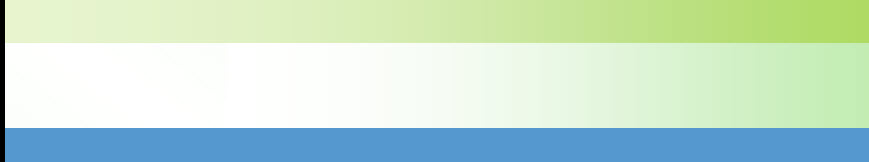 นิยามศัพท์ที่อ้างถึง
งบดำเนินการ หมายถึง ค่าใช้จ่ายทั้งหมดของสถานศึกษาในรอบปี ทั้งนี้ ไม่รวมค่าที่ดินและสิ่งก่อสร้าง ค่าครุภัณฑ์ ค่าเสื่อมราคา ค่าจ้าง ค่าตอบแทน เงินเดือน และเงินวิทยฐานะของผู้บริหาร ครูและบุคลากรทางการศึกษาทุกคนในสถานศึกษา
ประเด็นการประเมิน
สถานศึกษามี แผนปฏิบัติงานประจำปี มีการจัดสรรงบประมาณเป็นค่าใช้จ่ายของแผนงานโครงการ กิจกรรมต่างๆ
1.
สถานศึกษามีรายจ่าย ค่าวัสดุฝึก อุปกรณ์และสื่อ สำหรับการเรียนการสอน ไม่น้อยกว่าร้อยละ 20 ของงบดำเนินการ
2.
ตัวบ่งชี้ที่ 2.4 ระดับคุณภาพในการบริหารจัดการด้านการเงิน (ต่อ)
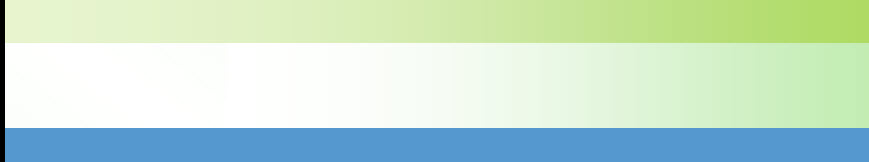 ประเด็นการประเมิน
สถานศึกษามีรายจ่ายในการส่งเสริม สนับสนุนให้ผู้เรียนได้ใช้ความรู้ ความสามารถไป บริการวิชาการวิชาชีพ หรือทำประโยชน์ต่อชุมชน สังคม ไม่น้อยกว่าร้อยละ 1 ของงบดำเนินการ
3.
3.
สถานศึกษามีรายจ่ายในการส่งเสริม สนับสนุนการจัดทำ การประกวด การแสดง โครงการพัฒนาทักษะวิชาชีพ นวัตกรรม สิ่งประดิษฐ์ งานสร้างสรรค์ ของผู้เรียน ไม่น้อยกว่าร้อยละ 5 ของงบดำเนินการ
2.
4.
สถานศึกษามีรายจ่ายในการส่งเสริม สนับสนุน การจัดกิจกรรม ด้านการรักชาติ เทิดทูนพระมหากษัตริย์ ส่งเสริม การปกครองระบบประชาธิปไตยและทะนุบำรุงศาสนา ศิลปะ วัฒนธรรม การอนุรักษ์สิ่งแวดล้อม การกีฬาและนันทนาการ การส่งเสริมการดำรงตนตามปรัชญาของเศรษฐกิจพอเพียง     ไม่น้อยกว่าร้อยละ 5 ของงบดำเนินการ
5.
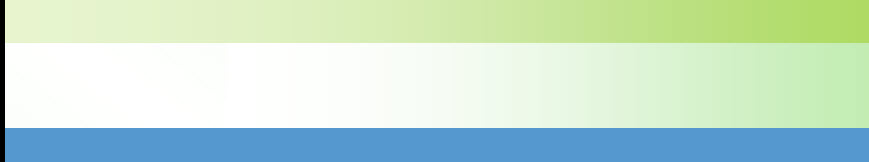 ตัวบ่งชี้ที่ 2.4 ระดับคุณภาพในการบริหารจัดการด้านการเงิน (ต่อ)
ระดับคุณภาพ
มีผลตามประเด็นฯ 5 ข้อ	                  5	                  ดีมาก
มีผลตามประเด็นฯ 4 ข้อ	                  4	                    ดี
มีผลตามประเด็นฯ 3 ข้อ	                  3	                  พอใช้
มีผลตามประเด็นฯ 2 ข้อ	                  2	               ต้องปรับปรุง
มีผลตามประเด็นฯ 1 ข้อ	                  1            ต้องปรับปรุงเร่งด่วน
ตัวบ่งชี้ที่ 2.5 ระดับคุณภาพในการบริหารจัดการด้านอาคาร
                    สถานที่ ด้านครุภัณฑ์และด้านฐานข้อมูลสารสนเทศ
นิยามศัพท์ที่อ้างถึง
1. ข้อมูลพื้นฐานของสถานศึกษา 9 ประเภท
1) ข้อมูลทั่วไปของสถานศึกษา
5) ข้อมูลงบประมาณและการเงิน
2) ข้อมูลผู้เรียน
6) ข้อมูลหลักสูตรการจัดการเรียนการสอน
3) ข้อมูลตลาดแรงงาน
7) ข้อมูลครุภัณฑ์
4) ข้อมูลครูและบุคลากรทางการศึกษา
8) ข้อมูลอาคารสถานที่
9) ข้อมูลพื้นฐานของจังหวัด
ตัวบ่งชี้ที่ 2.5 ระดับคุณภาพในการบริหารจัดการ ด้านอาคารสถานที่      ด้านครุภัณฑ์และด้านฐานข้อมูลสารสนเทศ (ต่อ)
นิยามศัพท์ที่อ้างถึง
2. ระบบฐานข้อมูล หมายถึง การจัดเก็บข้อมูลด้วยคอมพิวเตอร์อย่างเป็นระบบ เพื่อบำรุงรักษาข้อมูลสารสนเทศให้มีความถูกต้อง ทันสมัย และสามารถเรียกใช้ข้อมูลได้อย่างรวดเร็วในเวลาที่ต้องการและลดความซ้ำซ้อนของข้อมูล
ตัวบ่งชี้ที่ 2.5 ระดับคุณภาพในการบริหารจัดการ ด้านอาคารสถานที่ ด้านครุภัณฑ์และด้านฐานข้อมูลสารสนเทศ (ต่อ)
ประเด็นการประเมิน
1.
สถานศึกษามีการพัฒนาและดูแลสภาพแวดล้อมภูมิทัศน์    ของสถานศึกษาให้สะอาด เรียบร้อย สวยงาม และปลอดภัย
2.
สถานศึกษามีการกำกับดูแลการใช้อาคาร สถานที่ ห้องเรียน
 ห้องปฏิบัติการ โรงฝึกงาน ศูนย์วิทยบริการ และอื่นๆ ให้มีสภาพ       ที่พร้อมใช้งาน มีความปลอดภัย สะอาด เรียบร้อย สวยงาม
ประเด็นการประเมิน
3.
สถานศึกษามีการกำกับดูแลในการจัดหา การใช้ การบำรุงรักษาครุภัณฑ์
 ที่เหมาะสม เพียงพอ และมีความปลอดภัยในทุกสาขางานที่จัดการเรียน    การสอน
ตัวบ่งชี้ที่ 2.5 ระดับคุณภาพในการบริหารจัดการ ด้านอาคารสถานที่ ด้านครุภัณฑ์และด้านฐานข้อมูลสารสนเทศ (ต่อ)
ประเด็นการประเมิน
4.
สถานศึกษามีการนำเทคโนโลยีคอมพิวเตอร์มาใช้ในการบริหารจัดการ
ระบบฐานข้อมูลอย่างน้อย 4 ประเภท อย่างเป็นระบบและมีประสิทธิภาพ คือ
ประเด็นการประเมิน
1. มีระบบป้องกันการบุกรุกระบบฐานข้อมูลจากภายในและภายนอก
2. มีการกำหนดสิทธิ์การเข้าถึงฐานข้อมูลอย่างชัดเจน
3. มีการติดตั้งโปรแกรม Anti Virus เพื่อป้องกัน และกำจัดไวรัสในเครื่องลูกข่าย
4. มีฐานข้อมูลที่มีการ Update เป็นปัจจุบัน
5. มีการสำรองฐานข้อมูลอย่างสม่ำเสมอ
5.
สถานศึกษาส่งเสริมให้ผู้บริหาร ครู บุคลากรทางการศึกษา และผู้เรียน  สามารถใช้ประโยชน์จากการบริหารจัดการฐานข้อมูลสารสนเทศ           อย่างมีคุณภาพ
ตัวบ่งชี้ที่ 2.5 ระดับคุณภาพในการบริหารจัดการด้านอาคารสถานที่ 
                       ด้านครุภัณฑ์และด้านฐานข้อมูลสารสนเทศ (ต่อ)
ระดับคุณภาพ
ปฏิบัติตามประเด็นฯ 5 ข้อ	         5	          ดีมาก
ปฏิบัติตามประเด็นฯ 4 ข้อ	         4	            ดี
ปฏิบัติตามประเด็นฯ 3 ข้อ	         3	          พอใช้
ปฏิบัติตามประเด็นฯ 2 ข้อ	         2	       ต้องปรับปรุง
ปฏิบัติตามประเด็นฯ 1 ข้อ	         1	     ต้องปรับปรุงเร่งด่วน
ตัวบ่งชี้ที่ 2.6 ระดับคุณภาพในการประสานความร่วมมือ                  เพื่อบริหารจัดการศึกษา
1.
สถานศึกษา มีแผนงาน โครงการ ในการประสานความร่วมมือกับบุคคล ชุมชน สมาคม ชมรม สถานประกอบการ หน่วยงานที่เกี่ยวข้อง เพื่อระดมทรัพยากรในการบริหารจัดการศึกษา
ประเด็น            การประเมิน
2.
สถานศึกษามีจำนวนบุคคล ชุมชน สมาคม ชมรม สถานประกอบการ หน่วยงานที่ร่วมมือในการจัดการศึกษา ด้านระบบทวิภาคี หรือ ด้านการฝึกประสบการณ์ทักษะวิชาชีพ หรือ ด้านการศึกษาดูงานของผู้เรียน ด้านใดด้านหนึ่งหรือหลายด้าน โดยมีสัดส่วนความร่วมมือ 1 แห่ง ต่อผู้เรียนไม่เกิน 40 คน
ตัวบ่งชี้ที่ 2.6 ระดับคุณภาพในการประสานความร่วมมือ                      เพื่อบริหารจัดการศึกษา (ต่อ)
3.
สถานศึกษาได้รับความร่วมมือช่วยเหลือ จากบุคคล ชุมชน สมาคม ชมรม สถานประกอบการ หน่วยงานที่เกี่ยวข้องในการรับเชิญเป็นครูพิเศษ วิทยากร ร่วมพัฒนาผู้เรียนใน ทุกสาขางาน ที่จัดการเรียนการสอน
4.
สถานศึกษาได้รับความร่วมมือช่วยเหลือจากบุคคล ชุมชน สมาคม ชมรม สถานประกอบการ หน่วยงานที่เกี่ยวข้องในการมอบทุนการศึกษา ให้แก่ผู้เรียน โดยมีสัดส่วน 1 ทุน ต่อผู้เรียนไม่เกิน 100 คน
ประเด็น
การประเมิน
5.
. สถานศึกษาได้รับความร่วมมือช่วยเหลือจากบุคคล ชุมชน สมาคม ชมรม สถานประกอบการ หน่วยงานที่เกี่ยวข้องในการบริจาคเงิน หรือ วัสดุอุปกรณ์ หรือ ครุภัณฑ์ หรือ สิ่งอื่นๆ อย่างใดอย่างหนึ่งหรือหลายอย่าง เพื่อส่งเสริม สนับสนุน การจัดการศึกษาจำนวนไม่น้อยกว่า 5 รายการ
ตัวบ่งชี้ที่ 2.6 ระดับคุณภาพในการประสานความร่วมมือ                เพื่อบริหารจัดการศึกษา (ต่อ)
ระดับคุณภาพ
มีผลตามประเด็นฯ 5 ข้อ	                  5	                 ดีมาก
มีผลตามประเด็นฯ 4 ข้อ	                  4	                   ดี
มีผลตามประเด็นฯ 3 ข้อ	                  3	                 พอใช้
มีผลตามประเด็นฯ 2 ข้อ	                  2	              ต้องปรับปรุง
มีผลตามประเด็นฯ 1 ข้อ	                  1	           ต้องปรับปรุงเร่งด่วน
มาตรฐานที่ 3 ด้านการจัดการเรียนการสอน                                  ที่เน้นผู้เรียนเป็นสำคัญ
ตัวบ่งชี้ที่ 3.1 ระดับคุณภาพในการจัดการเรียนการสอนรายวิชา
ประเด็นการประเมิน
1. สถานศึกษาส่งเสริม สนับสนุน กำกับดูแลให้ ครูทุกคนจัดทำแผนการจัดการเรียนรู้รายวิชา ที่ถูกต้อง ครบถ้วน สมบูรณ์ ด้วยเทคนิควิธีการสอนที่หลากหลาย และบูรณาการคุณธรรม จริยธรรม ค่านิยมและคุณลักษณะที่พึงประสงค์ และปรัชญาของเศรษฐกิจพอเพียงทุกรายวิชา
2. สถานศึกษาส่งเสริม สนับสนุน กำกับดูแล ให้ครูทุกคนจัดการเรียนการสอนตามแผนการจัดการเรียนรู้รายวิชา และ มีบันทึกหลังการสอน
3. สถานศึกษาส่งเสริม สนับสนุน กำกับดูแล ให้ครูทุกคนนำผลจากการวัดผล และการประเมินผล การเรียนรู้ตามสภาพจริง ไปใช้ในการพัฒนาผู้เรียน
ตัวบ่งชี้ที่ 3.1 ระดับคุณภาพในการจัดการเรียนการสอนรายวิชา (ต่อ)
ประเด็นการประเมิน
4. สถานศึกษาส่งเสริม สนับสนุน กำกับดูแลให้มีการ นิเทศการจัดการเรียนการสอนของครูทุกคน เพื่อเป็นข้อมูลในการแก้ปัญหา พัฒนาการเรียนการสอนต่อไป
5. สถานศึกษาส่งเสริม สนับสนุน กำกับดูแลให้ครูทุกคนแก้ไขปัญหา พัฒนา
การเรียนการสอนรายวิชา โดยการศึกษาหรือการวิจัยอย่างน้อย 1 รายวิชาซึ่งประกอบด้วย
         1) การระบุปัญหา
         2) การระบุวัตถุประสงค์ 	
         3) วิธีดำเนินการ	
         4) การเก็บข้อมูล
         5) การวิเคราะห์ รายงานสรุปผลเพื่อนำความรู้ที่ได้จากการศึกษาหรือ
             การวิจัย ไปใช้ประโยชน์
ตัวบ่งชี้ที่ 3.1 ระดับคุณภาพในการจัดการเรียนการสอนรายวิชา (ต่อ)
ระดับคุณภาพ
มีผลตามประเด็นฯ 5 ข้อ	                  5	                 ดีมาก
มีผลตามประเด็นฯ 4 ข้อ	                  4	                  ดี
มีผลตามประเด็นฯ 3 ข้อ	                  3	                พอใช้
มีผลตามประเด็นฯ 2 ข้อ	                  2	             ต้องปรับปรุง
มีผลตามประเด็นฯ 1 ข้อ	                  1	          ต้องปรับปรุงเร่งด่วน
ตัวบ่งชี้ที่ 3.2 ระดับคุณภาพในการพัฒนารายวิชาหรือกลุ่มวิชา
ประเด็นการประเมิน
สถานศึกษาส่งเสริม สนับสนุน กำกับดูแลให้ครูศึกษา สำรวจ ข้อมูล  ความต้องการในการพัฒนารายวิชาหรือกลุ่มวิชา
1.
สถานศึกษาส่งเสริม สนับสนุน กำกับดูแลให้ครูพัฒนารายวิชาหรือกลุ่มวิชาตามข้อ 1. จากเอกสารอ้างอิงที่เชื่อถือได้หรือพัฒนาร่วมกับสถานประกอบการหรือหน่วยงานที่เกี่ยวข้อง
2.
สถานศึกษาส่งเสริม สนับสนุน สื่อการสอน และกำกับดูแลให้ครูจัดการเรียน  การสอนในรายวิชาหรือกลุ่มวิชาที่พัฒนา ให้ถูกต้อง ครบถ้วน สมบูรณ์
3.
สถานศึกษาส่งเสริม สนับสนุน กำกับดูแลให้มีการติดตาม ตรวจสอบ ประเมินผล และนำผลไปใช้ปรับปรุงแก้ไขรายวิชาหรือกลุ่มวิชาที่พัฒนา
4.
สถานศึกษามีรายวิชาหรือกลุ่มวิชาที่พัฒนาตามประเด็นการประเมินข้อ 
 1-4 ไม่เกิน 3 ปี ครบทุกรายวิชาที่จัดการเรียนการสอน
5.
ตัวบ่งชี้ที่ 3.2 ระดับคุณภาพในการพัฒนารายวิชาหรือกลุ่มวิชา (ต่อ)
ระดับคุณภาพ
ปฏิบัติตามประเด็นฯ ข้อ  1, 2, 3, 4 และ 5      5	               ดีมาก
ปฏิบัติตามประเด็นฯ ข้อ  1, 2, 3 และ 4	        4	                 ดี
ปฏิบัติตามประเด็นฯ ข้อ 1, 2 และ 3	       3                พอใช้
ปฏิบัติตามประเด็นฯ ข้อ 1 และ 2                  2	    ต้องปรับปรุง
ปฏิบัติตามประเด็นฯ ข้อ 1	                  1        ต้องปรับปรุงเร่งด่วน
ตัวบ่งชี้ที่ 3.3 ระดับคุณภาพในการจัดการศึกษา
ประเด็นการประเมิน
สถานศึกษาจัดการศึกษาระบบทวิภาคีตามประกาศกระทรวงศึกษาธิการ เรื่อง 
 มาตรฐานการจัดการอาชีวศึกษาระบบทวิภาคีไม่น้อยกว่า ร้อยละ 20 ของ
จำนวนผู้เรียนทั้งหมด
1.
สถานศึกษาส่งเสริม สนับสนุน กำกับดูแลให้ผู้เรียนได้ฝึกประสบการณ์ ทักษะวิชาชีพในสถานประกอบการ หน่วยงานที่สอดคล้องกับสาขางานที่เรียน โดยมีครูนิเทศก์ไปนิเทศผู้เรียนอย่างน้อย 1 ครั้ง
2.
สถานศึกษาส่งเสริม สนับสนุน กำกับดูแลให้ผู้เรียนทุกคนทำโครงการ พัฒนาทักษะวิชาชีพที่สอดคล้องกับสาขางานที่เรียนเป็นรายบุคคล หรือเป็นกลุ่มตามความหมาะสม โดยผลงานที่เกิดขึ้นสามารถนำไปใช้ประโยชน์ได้ไม่น้อยกว่าร้อยละ 80 ของจำนวนโครงการทั้งหมด
3.
ตัวบ่งชี้ที่ 3.3 ระดับคุณภาพในการจัดการศึกษา (ต่อ)
ประเด็นการประเมิน
สถานศึกษาจัดให้ผู้เรียนได้รับการประเมินมาตรฐานวิชาชีพตามหลักเกณฑ์และวิธีการในการประเมินมาตรฐานวิชาชีพที่สำนักงานคณะกรรมการการอาชีวศึกษากำหนด โดยมีผู้เรียนผ่านเกณฑ์การประเมินครบถ้วน สมบูรณ์จากการเข้ารับการประเมินครั้งแรกไม่น้อยกว่าร้อยละ 80 ของจำนวนผู้เรียนที่ลงทะเบียนเรียนครบทุกรายวิชาตามโครงสร้างหลักสูตร
4.
สถานศึกษาส่งเสริม สนับสนุน กำกับดูแลให้ผู้เรียนได้รับรางวัลประกาศเกียรติคุณยกย่องความรู้ ความสามารถ คุณธรรม จริยธรรม จากบุคคล หรือหน่วยงานภายนอก หรือองค์กรภายนอกไม่น้อยกว่า  ร้อยละ 5 ของจำนวนผู้เรียนทั้งหมด
5.
ตัวบ่งชี้ที่ 3.3 ระดับคุณภาพในการจัดการศึกษา (ต่อ)
ระดับคุณภาพ
มีผลตามประเด็นฯ 5 ข้อ	                  5	                  ดีมาก
มีผลตามประเด็นฯ 4 ข้อ	                  4	                    ดี
มีผลตามประเด็นฯ 3 ข้อ	                  3	                  พอใช้
มีผลตามประเด็นฯ 2 ข้อ	                  2	               ต้องปรับปรุง
มีผลตามประเด็นฯ 1 ข้อ	                 1	           ต้องปรับปรุงเร่งด่วน
ตัวบ่งชี้ที่ 3.4 ระดับคุณภาพในการจัดกิจกรรมเสริมหลักสูตร
ประเด็นการประเมิน
1. สถานศึกษาส่งเสริม สนับสนุนให้มีการจัดกิจกรรมด้านการรักชาติ เทิดทูนพระมหากษัตริย์ ส่งเสริมการปกครองระบอบประชาธิปไตยอันมีพระมหากษัตริย์ทรงเป็นประมุข และทะนุบำรุงศาสนา ศิลปวัฒนธรรม ไม่น้อยกว่า 5 กิจกรรม และกำกับดูแลให้ผู้เรียนแต่ละคนได้เข้าร่วมกิจกรรมไม่น้อยกว่า 1 กิจกรรม
2. สถานศึกษาส่งเสริม สนับสนุนให้มีการจัดกิจกรรมด้านการอนุรักษ์สิ่งแวดล้อม ไม่น้อยกว่า 5 กิจกรรม และกำกับดูแลให้ผู้เรียนแต่ละคนได้เข้าร่วมกิจกรรมไม่น้อยกว่า 1 กิจกรรม
ตัวบ่งชี้ที่ 3.4 ระดับคุณภาพในการจัดกิจกรรมเสริมหลักสูตร (ต่อ)
ประเด็นการประเมิน
3. สถานศึกษาส่งเสริม สนับสนุนให้มีการจัดกิจกรรมด้านการกีฬา และนันทนาการไม่น้อยกว่า 5 กิจกรรม และกำกับดูแลให้ผู้เรียนแต่ละคนได้เข้าร่วมกิจกรรมไม่น้อยกว่า 1 กิจกรรม
4. สถานศึกษาส่งเสริม สนับสนุนให้มีการจัดกิจกรรมด้านการส่งเสริมการดำรงตนตามปรัชญาของเศรษฐกิจพอเพียงไม่น้อยกว่า 5 กิจกรรม และกำกับดูแล  ให้ผู้เรียนแต่ละคนเข้าร่วมกิจกรรมไม่น้อยกว่า 1 กิจกรรม
5. สถานศึกษาส่งเสริม สนับสนุนให้ผู้เรียนใช้ความรู้ ความสามารถ ทำงานโดยใช้กระบวนการกลุ่มในการบริการวิชาการ วิชาชีพ หรือทำประโยชน์ต่อชุมชน สังคมไม่น้อยกว่า 5 กิจกรรม และกำกับดูแลให้ผู้เรียนแต่ละคนเข้าร่วมกิจกรรมไม่น้อยกว่า 1 กิจกรรม
ตัวบ่งชี้ที่ 3.4 ระดับคุณภาพในการจัดกิจกรรมเสริมหลักสูตร (ต่อ)
ระดับคุณภาพ
มีผลตามประเด็นฯ 5 ข้อ	                 5	                  ดีมาก
มีผลตามประเด็นฯ 4 ข้อ	                 4	                    ดี
มีผลตามประเด็นฯ 3 ข้อ	                 3	                  พอใช้
มีผลตามประเด็นฯ 2 ข้อ	                 2	               ต้องปรับปรุง
มีผลตามประเด็นฯ 1 ข้อ	                 1	           ต้องปรับปรุงเร่งด่วน
มาตรฐานที่ 4 ด้านการประกันคุณภาพภายใน
ตัวบ่งชี้ที่ 4.1 ระดับคุณภาพในการดำเนินการประกันคุณภาพภายใน
ประเด็นการประเมิน
สถานศึกษามีการกำหนดมาตรฐานการศึกษาของสถานศึกษาและจัดทำแผนพัฒนาการจัดการศึกษาที่มุ่งคุณภาพตามมาตรฐานการศึกษาของสถานศึกษา โดยการมีส่วนร่วมของครู บุคลากรทางการศึกษา ผู้เรียน ชุมชน สถานประกอบการและหน่วยงานที่เกี่ยวข้องทั้งภาครัฐและเอกชน
1.
สถานศึกษาได้ดำเนินงานตามแผนพัฒนาการจัดการศึกษาของสถานศึกษา
2.
ตัวบ่งชี้ที่ 4.1 ระดับคุณภาพในการดำเนินการประกันคุณภาพ
                ภายใน (ต่อ)
ประเด็นการประเมิน
สถานศึกษาจัดให้มีการติดตามตรวจสอบคุณภาพการศึกษา และจัดให้มีการประเมินคุณภาพภายในตามมาตรฐานการศึกษาของสถานศึกษา
3.
สถานศึกษาได้จัดทำรายงานประจำปีที่เป็นรายงานประเมิน   
 คุณภาพภายใน
4.
สถานศึกษาได้จัดให้มีการพัฒนาคุณภาพการศึกษาอย่างต่อเนื่องจาก  ผลการประเมินคุณภาพภายใน และผลการประเมินคุณภาพภายนอก
5.
ตัวบ่งชี้ที่ 4.1 ระดับคุณภาพในการดำเนินการประกันคุณภาพภายใน   
                 (ต่อ)
ระดับคุณภาพ
ปฏิบัติตามประเด็นฯ ข้อ  1,2,3,4 และ 5	       5	               ดีมาก
ปฏิบัติตามประเด็นฯ ข้อ  1,2,3 และ 4	       4	                 ดี
ปฏิบัติตามประเด็นฯ ข้อ 1,2 และ 3	       3                พอใช้
ปฏิบัติตามประเด็นฯ ข้อ 1 และ 2                 2	    ต้องปรับปรุง
ปฏิบัติตามประเด็นฯ ข้อ 1	                 1         ต้องปรับปรุงเร่งด่วน
ตัวบ่งชี้ที่ 4.2 ร้อยละของตัวบ่งชี้ที่มีการพัฒนา
นิยามศัพท์ที่อ้างถึง
ตัวบ่งชี้ที่มีการพัฒนา หมายถึง
1. ตัวบ่งชี้ที่มีค่าคะแนนหรือระดับคุณภาพอย่างใดอย่างหนึ่งหรือทั้ง 2 อย่างในปี 
   ปัจจุบัน สูงกว่าในปีที่ผ่านมา
2. ตัวบ่งชี้ที่มีระดับคุณภาพในปีที่ผ่านมา “ดีมาก” และมีระดับคุณภาพในปีปัจจุบัน      “ดีมาก”  โดยมีค่าคะแนนสูงขึ้น หรือเท่าเดิมถือว่าตัวบ่งชี้นั้นมีการพัฒนา
ตัวบ่งชี้ที่ 4.2 ร้อยละของตัวบ่งชี้ที่มีการพัฒนา (ต่อ)
การคำนวณ
ประเด็นการประเมิน
ร้อยละของจำนวนตัวบ่งชี้ที่มีการพัฒนาเทียบกับจำนวนตัวบ่งชี้ทั้งหมดที่มีการประเมิน
JURIN  MILINDASUTA
ตัวบ่งชี้ที่ 4.2 ร้อยละของตัวบ่งชี้ที่มีการพัฒนา (ต่อ)
ระดับคุณภาพ
ให้เทียบบัญญัติไตรยางศ์ ทศนิยม 2 ตำแหน่งไม่ปัดเศษ โดยกำหนดผลจากประเด็นการประเมินตั้งแต่ร้อยละ  80.00 ขึ้นไป เทียบได้คะแนน 5.00
สูตรคำนวณ
ตัวบ่งชี้ที่ 4.2 ร้อยละของตัวบ่งชี้ที่มีการพัฒนา (ต่อ)
ระดับคุณภาพ
4.51 – 5.00                            ดีมาก
3.51 – 4.50                              ดี
2.51 – 3.50                           พอใช้
1.51 – 2.50                        ต้องปรับปรุง
0.00 – 1.50                   ต้องปรับปรุงเร่งด่วน
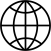 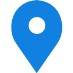 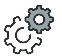 “Quality  is  never accident  
  it  always  the  result  of     
 intelligent  effort”
Good bye
ดร. จุรินทร์   มิลินทสูต
ดร. จุรินทร์   มิลินทสูต
ดร. จุรินทร์   มิลินทสูต
ดร. จุรินทร์   มิลินทสูต
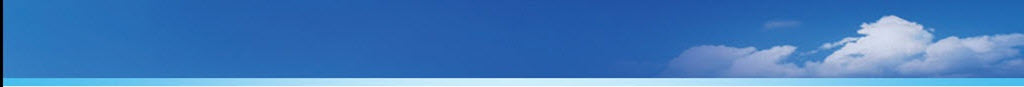 ดร. จุรินทร์   มิลินทสูต
ดร. จุรินทร์   มิลินทสูต
ดร. จุรินทร์   มิลินทสูต
ดร. จุรินทร์   มิลินทสูต
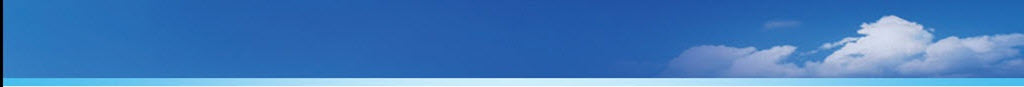 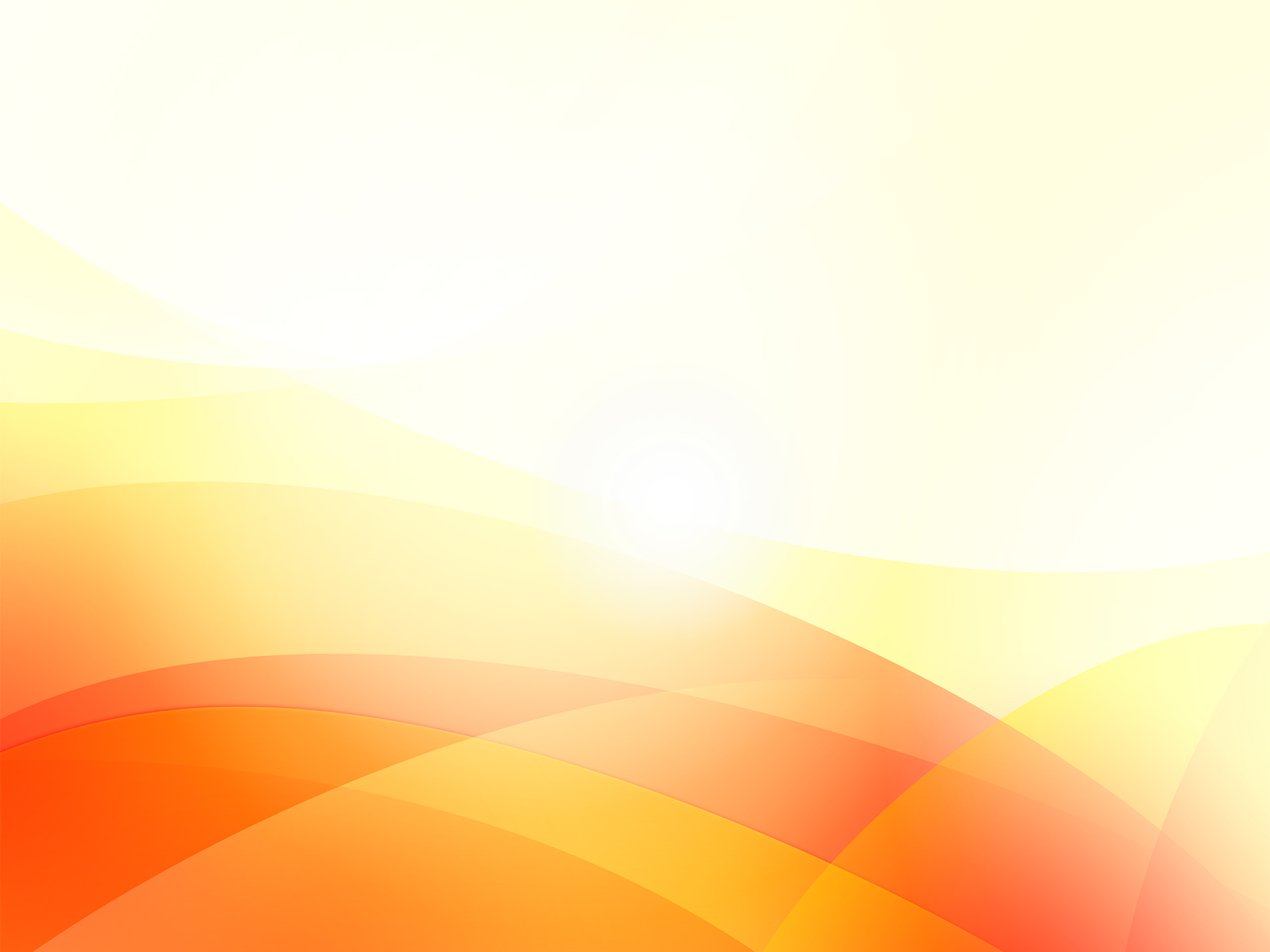 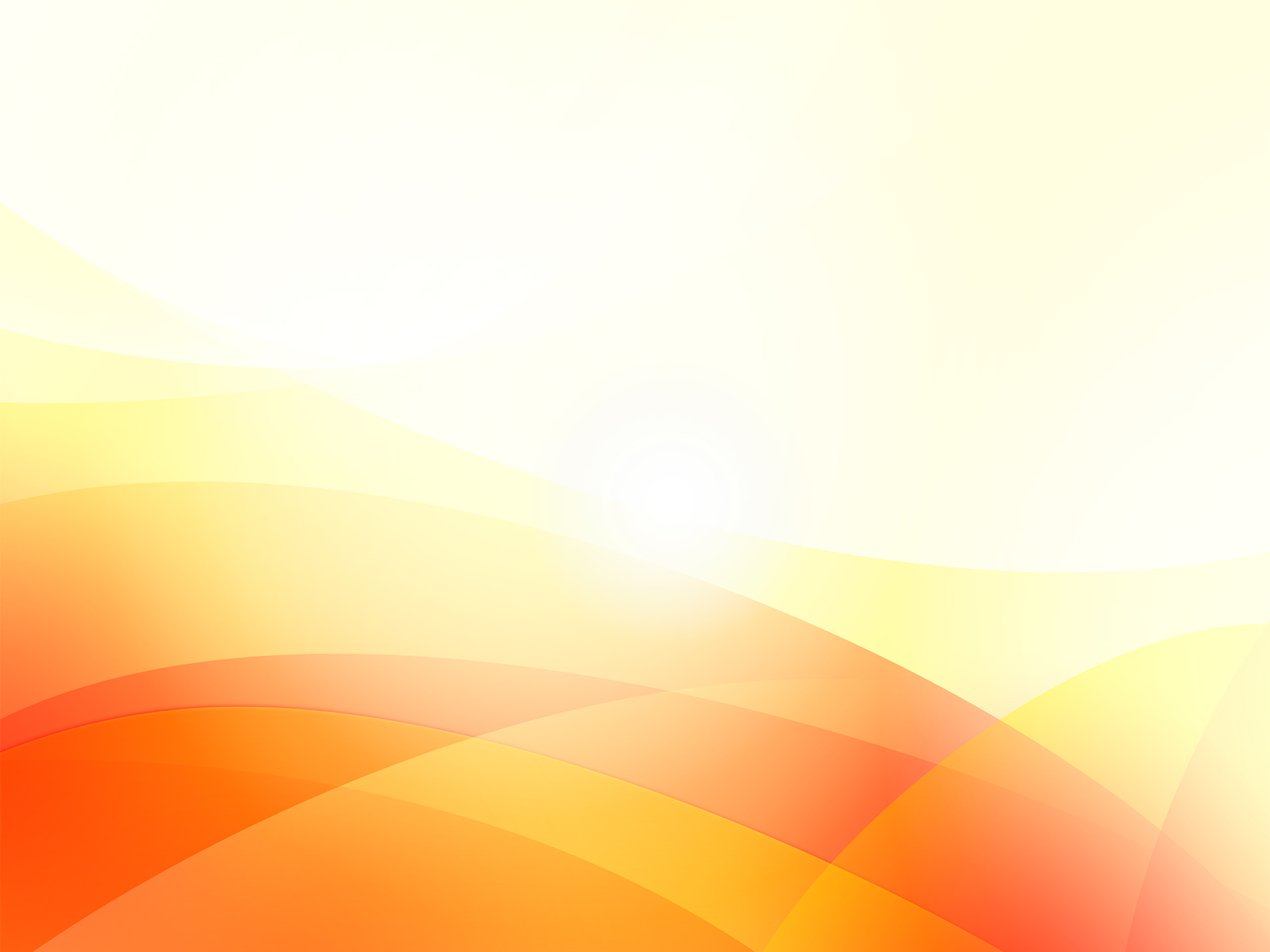